به نام خداوند بخشنده مهربان
مشتقDerivativeDérivéeAbgeleitet
از کجا اومده؟
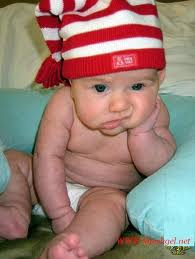 تلاش برای رسم مماس بر یک منحنی 

و

پیدا کردن ماکسیمم و مینیمم یک کمیت
Gilles persone de roberval1602-1675
روش روبروال برای تعیین مماس منحنی با استفاده ازحرکت لحظه ای
روبروال منحنی را ترسیم حرکت یک نقطه متحرک روی صفحه در نظر گرفت.


اگر نقطه ای روی منحنی وجود داشته باشه و بتوانیم بردارهای حرکت را مشخص کنیم در این صورت مماس بر منحنی جمع بردارهای حرکت میباشد.
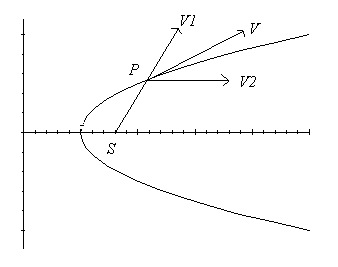 Pierre De fermat1601-1665
مفهوم مشتق تا قبل از آن که ریاضیدان فرانسوی فرما به تعیین اکسترمم های چند تابع خاص دست بزنند تنظیم نشد بود ولی کپلر ملاحظه کرده بود که رشد یک تابع در همسایگی یک مقدار min و max معمولی به طور صرف نظر کردنی کوچک است.


فرما این حقیقت را به روندی برای تعیین min و  max برگردانید و دریافت که خطوط ممس در نقاطی که منحنی min یا max دارد باید افقی باشد.
روش فرما: یافتن اکسترمم ها
اگر f(x) یک max  یا min معمولی در x داشته باشدو e مقدار بسیار کوچکی باشد: f(x-e)≈f(x)

فرض میکنیم f(x-e)=f(x) و برابری را با گرفتن e=0 برقرار میکنیم.

در اینصورت ریشه های معادله ی حاصل آن مقادیری از x را که به ازای آنها f(x) دارای یک max یا min است.
یک مثال:
x(a-x)=(x-e)(a-(x-e))
=(x-e)(a-x+e)
=2x-a-e=0
2x=a
روش فرما:یافتن مماس
ایده او یافتن مماس در نقطه ای از یک منحنی که مختصات آن معلوم باشد این است که قطعه ای بر روی محور x ها بین پای عمود رسم شده از نقطه تماس بر محور x ها و محل تلاقی خط مماس با محور x هاست.
یک مثال:
فرض کنید معادله منحنیf(x,y)=0  
   داریم میخواهیم مماس a را در(x,y)رسم کنیم.نقطه مجاور به نقطه تماس را
 [x+e,y(1+e/a)]را پیدا میکنیم فرض میکنیم e=0 0=f[x+e,y(1+e/a)]معادله حاصل را نسبت به a و بر حسب x و y حل میکنیم که معادل است با قرار دادن
  a=-y(∂f/∂y)/(∂f/∂x) انجام میگیرد.
ISAAC BARROW1630-1677
روش بارو برای مشتق گیری بسیار نزدیک به روش نوین است.
او مانند کتاب های درسی امروزی از مثلث دیفراسیل استفاده می کند.
مثلث های PQRو PTM با تقریب خیلی نزدیکی  متشابه اند
  وقتی PQR بی نهایت کوچک شود
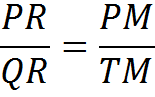 OT=OM-TM=OM-MP(QR/RP)=x-y(e/a)
با قرار دادن مختصات Q=(x-e,y-a) در معادله و صرف نظر از توانهای 2 و بالاتر a و e نسبت e/a مشخص می شود
با داشتن اندازه  OT مختصات دو نقطه از خط مماس را خواهیم داشت پس معادله خط مماس بر منحنی در نقطه P قابل محاسبه است.
ISAAC NEWTON1642-1727
نیوتن یک منحنی را مولود حرکت پیوسته یک نقطه در نطر می گیرد.
x↔کمیت متغیر↔فلوئنت
ẋنرخ تغییر ↔فلوکسیون↔
طبق نماد گذاری امروزی


ẋ=dx/dt
نیوتن مفهوم دیگری را معرفی می کند به نام گشتاور فلوئنت.
گشتاور فلوئت کمیت بسیار کوچکی است که در فاصله بی نهایت کوچک oافزایش می یابد.
بنابراین گشتاور فلوئنت x برابر است با ẋo .
می توان از توان های دوم و بالاتر o صرف نظر کرد. 
پس اگر رابطه ی بین دو فلوئنت x و  y داده شده باشد با جایگذاری x+ẋo به جای  x و y+ẏo  رابطه ی بین فلوئنت ها و فلوکسیون ها را به دست آورد.
به عنوان مثال رابطه ی بین فلوئنت های x و yداده شده است
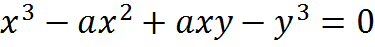 با جایگذاری خواهیم داشت:
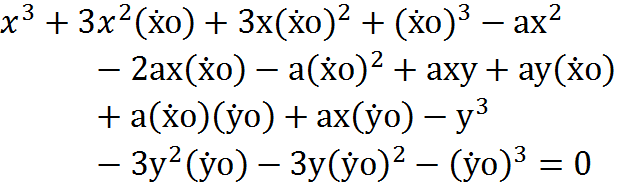 با استفاده از این حقیقت که 


و تقسیم جملات باقیمانده بر o و صرف نظر کردن از کلیه ی جملاتی که شامل توانهای دوم و بالاتر o هستند
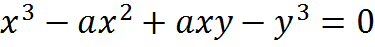 خواهیم داشت:
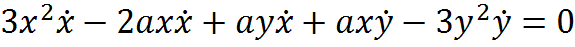 طبیعت و قوانین طبیعت در ظلمت نهفته بودند؛
ذات باری فرمود:“نیوتن به وجود آید“ و همه چیز روشن شد
Gottfried Wilhelm von Leibniz1646-1716
لایبنیتز رقیب نیوتن در ابداع حسابان بود.

لایبنتز طی یک ماموریت سیاسی در پاریس،با هویگنس ملاقات کرد وبه فراگیری ریاضیات نزد وی پرداخت.

مهم تین قضیه کشف شده توسط لایبنیتز قضیه اساسی حسابان است که قسمت اعظم نمادهای خود را در حسابان به وجود آورد و تعدادی از فرمولهای قدماتی مشتق گیری را استخراج کرد.

در 1682 مجله ای به نام آکتا ارودیتوروم را تاسیس کرد وبیشتر مقاله هایش در مورد مکانیک را در این مجله منتشر کرد.
لایبنیتز حسابان خود را بین سالهای 1673 و 1676 اختراع کرد.
او دیفرانسیلها و انتگرالهایی نظیر ydx∫ و ydy∫ به صورتی نوشت که ما امروز مینویسیم.
اولین مقاله چاپ شده او در حساب دیفرانسیل تا سال 1684 ظاهر نشد.او در این مقاله dx را به عنوان بازه متناهی دلخواهی معرفی میکند و سپس dy را با تناسب زیر تعریف کرد:
تحت مماس:  dy :dx=y
قاعده یافتن مشتق n ام حاصلضرب دو تابع هنوز هم قاعده لایبنیتز نامیده میشود.
تعمیم قضیه دو جمله ای به قضیه چند جمله ای که به بسط                       مربوط میشود، به لایبنیتز منسوب است.
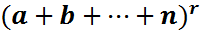 ایده لایبنیتز درباره دیفرانسیل وانتگرال:
شکل روبرو را که معرف منحنی                است را در نظر میگیریم.
 ∆(area)را برابر با مقدار مجموع مساحت PQSR و PQT میگیریم.
سپس لایبنیتز فهمید که تناسب بین y و y+∆y هست.
از نمودار به وضوح میتوان دید که x∆  و y ∆  به هم وابسته اند که این یعنی چنانکه x∆ به 0 میل کند،y ∆ هم به 0 میل میکند.این موضوع نتیجه میدهد که نسبت ∆ (area)/ ∆ x  بین y و مقداری که به y میل میکند قرار دارد.(مقداری که به y میل میکند، همان y ∆ y+ است چون y∆ به صفر میل میکند)
نوشتن مشتق به روش لایبنیتز:
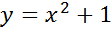 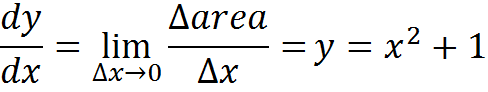 لایبنیتز رابطه عکس بین دیفرانسیل و مساحت نمودار را نشان داد ؛ یعنی گفت که دیفرانسیل سطح زیر نمودار تابع، برابر با خود تابع است.

تاریخ حسابان با این رابطه پیشگامانه دگرگون شد.
لایبنتز نسبت به نمادگرایی وصور ریاضی حساس بود... او نماد ∫ را برای انتگرال نامتناهی در نظر گرفت
S





∫
در واقع آنچه که لایبنیتز به دنبال گفتن آن بود این بود که همه مساحت های dx ×y (که dx به 0 میل میکند) را جمع کند تا مساحت نمودار به دست بیاید.
انتگرال نامتناهی همان پاد مشتق یا انتگرال نامعین است که ناشی از رابطه معکوسی بود که لایبنیتز پیدا کرده بود.
لایبنیتز نمادی هم برای انتگرال معین در نظر گرفت که بیانگر مساحت نمودار در دامنه محدود.






جاییکه A حاصل مساحت نمودار به وسیله پاد مشتق هاست.
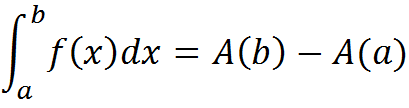 Calculus controversy
دعوا سر این بود که چه کسی،نیوتون یا لایبنیتز حساب را اختراع کرد؟...
این جدال در سال 1699 آهسته جوشید و در سال 1711 شدت یافت.
شدت دعوا...
نیوتن ادعا کرد که در سال 1666 (در سن 23 سالگی) روی شکل خاصی از حساب که همان متود حساب تفضیلی جمعی بود شروع به کار کرد.
  اما فقط به طور حاشیه ای در یکی از نشریه هایش در ده سال بعد    نشرش داد.
  گاتفرید لایبنیتز در سال 1674 شروع به کار کرد و در 1684 اولین    مقاله اش در این مورد نشر داد.
  لوهوپیتال یک متن در سال 1694 درباره حساب لایبنیتز نوشت و در آن اشاره به این موضوع کرد که در کتاب”اصول “نیوتن (1687) هم تقریبا در مورد همین حساب لایبنیتز صحبت شده است.
آخرین سالهای زندگی لایبنیتز(1716-1709) برایش ناگوار شده بود،به خاطر جدلهایی که با“جان کیل”و نیوتن و دیگران داشت ؛در این رابطه که آیا او (لایبنیتز) calculus را مستقل از نیوتن کشف و اختراع کرده بود یا فقط یک علامت دیگر برای ایدهای نیوتن اختراع کرده بود؟...
THE QUARREL
در حساب تفضیلی وقتی لایبنیتز روی دیفرانسیل شروع به کار کرد هنوز به طور ظاهری هیچ اثباتی میان سخنان نیوتن نبود.
او محاسباتی را از خط مماس منحنی منتشر کرد با این جملات که:“ این فقط یک پوسته و قالب مخصوص از یک متود کلی است که به وسیله آن من می توانم خم ها،min،max ومرکز گرانش را تعین کنم ”.
حساب بی نهایت کوچک می تواند هم با علامت فلوکسیون ها و هم با دیفرانسیل ها یا حتی با فرم هندسی ای که در کتاب اصول نیوتن آمده بیان شود.
نیوتن فلوکسیون ها را قبل از 1666 به کار گرفت ولی هیچ نمادگذاری مشخصی برایش در نظر نگرفت اما در نوشته های لایبنیتز، از نماد دیفرانسیل ها در سالهای 1675 و 1677 استفاده شده است.
دلایلی که در واقع مبین این است که لایبنیتز مستقل از نیوتن روی  calculus کلر کرده بر این حقیقت استوار است که لایبنیتز: 
چند سال قبل از این که نیوتن مطلبی راجع به فلوکسیون ها چاپ کند از متودش توضیحی نشر داد.
همیشه بر این موضوع اشاره می کرد که کشفش متعلق به خودش بوده ، به علاوه این اظهارات لایبنیتز برای چند سالی به چالش کشیده نشد.
اثباتهایی که در مقاله هایش بود و رشد calculus را نشان می داد مستقل از راهی بود که نیوتن در اثباتش به کار گرفته بود.
لایبنیتز ابتدا انتگرال را کشف کرد و به سری های نامحدود و بی کران عمومیت داد در حالی که نیوتن از مشتق شروع کرد.
لایبنیتز در یکی از نامه هایش به آنتونیو کنتی اقرار کرد که  در سال 1676 کالینز به او چند کپی از مقالات نیوتن را نشان داده است.اما لایبنیتز اذعان داشت که آنها ارزش چندانی نداشتند .
اینکه لایبنیتز دست نوشته های نیوتن را به کار گرفته و از آنها اقتباس گرفته و یا قبل از آن calculus را اختراع کرده بوده یا نه یک سوال است که هیچ شواهد مستقیمی در دسترس نیست.
نیکولاس فاشو دولیر،لایبنیتز را به سرقت کشف نیوتن متهم کرد.اما فاشو دلیل این درگیری ها نبود تا در سال 1704 گزارش نامعلوم در مورد رساله نیوتن در باب مربع سازی (تربیع) انتشار یافت.
این گزارش بیان می کرد که نیوتن ایده حساب فلاکسیون ها را از لایبنیتز به امانت گرفته است،اما هیچ سند موجهی در این رابطه وجود نداشت.
این ادعاها -که لایبنیتز ایده ی اساسی calculusاش را از نیوتن وام گرفته- ، توسط دوستان نیوتن ساخته شد و به وسیله نیوتن نوشته شد.
اما یوهان برنولی از جمله کسانی بود که سعی کرد این ادعاها را ضعیف نشان دهد و با حمله به شخصیت نیوتن در سال 1713 اعتراضش را نشان داد. اما وقتی برای توضیح تحت فشار قرار گرفت، مخالفتش را با این ادعاها تکذیب کرد. نیوتن در جواب به اظهارات برنولی گفت:“من هیچ وقت دنبال شهرت نبودم ولی مشتاقم که شخصیت من به صداقت شناخته شود ”.
لایبنیتز در نامه ای که به کنتی در جواب دوستان نیوتن (1716) نوشت،اعلام کرد:“ به خاطر ادعاهایی که در مورد من انجام داده اند ،من مجبورم بروم تمام محاسبات 30 تا 40 سال پیشم راپیدا کنم که زیر خروار ها نامه و کاغذ مدفون شده ”...
برای رسیدگی به این نزاع جامعه اشرافی کمیته ای تشکیل دادند اما آنها از لایبنیتز نخواستند که مدارک خودش را ارائه کند.گزارش کمیته در واقع بر اساس علاقه به کشفیات نیوتن نوشته شد و خود نیوتن هم این گزارش را نوشت.
در آخر، بر اساس توافق عمومی لایبنیتز و نیوتن به صورت مستقل calculus را ابداع کرده اند.
به طور قطع نیوتن اولین کسی بود که calculus نامتناهی را ابداع کرده وبسط داده، لایبنیتز هم دیفرانسیل و انتگرال را ایجاد کرد.
یک ناشر مشخص کرده که نزاع ها در واقع بر اساس اختلاف روش هاست. با اینکه در یک سری از نقاط این دو روش شبیهند ولی روشها از ریشه متفاوتند و بنابر این اولویت دادن به این که چه کسی زودتر پایه گذاری کرده یاوه ای بیش نیست.
بقیه ناشرها تاکید دارند که روشهای نیوتن و لایبنیتز قابلیت تبدیل به یکدیگر را داشته که به نظر میرسد در راستای تایید عقیده هوپیتال است.
به لحاظ ریاضی دو روش لایبنیتز ونیوتن قابل تبدیل به یکدیگر هستند وفقط اثبات هایشان در پایه تئوریشان قابل بحث است.





                                                      پایان
با تشکر از استاد عزیز و گرامی دکتر امیر حسین اصغری
و همکاری
نادر گمنام
منابع:
آشنایی با تاریخ ریاضیات؛ هاروارد و.ایوز
ریاضی دانان نامی؛اریک تمپل بل
The calculus wars:Newton Leibniz and the Greatest Mathematical Clash of All time;Jason Socrates Bardi
WWW.math.wpi.edu